Proučavanje ravnoteže sila i momenata u diobenom vretenu u aproksimaciji srednjeg polja
Arian Ivec
Mentor: izv. Prof. dr. sc. Nenad Pavin
Fizički odsjek, PMF, Bijenička cesta
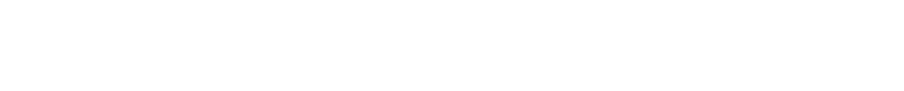 Fizički odsjek, PMF, Bijenička cesta 32
Stanična dioba
Dioba tjelesnih stanica - mitoza


Stanica majka se djeli na dvije stanice kćeri
2
Faze diobe
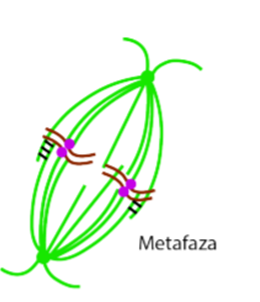 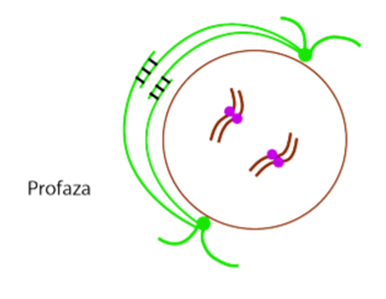 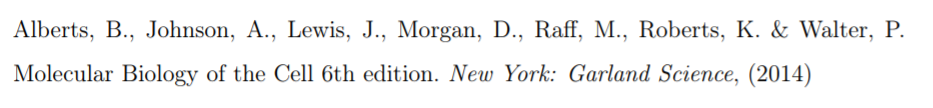 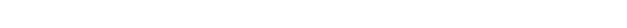 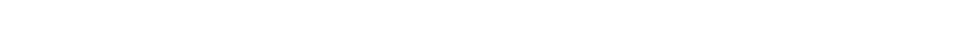 3
Svojstva mikrotubula
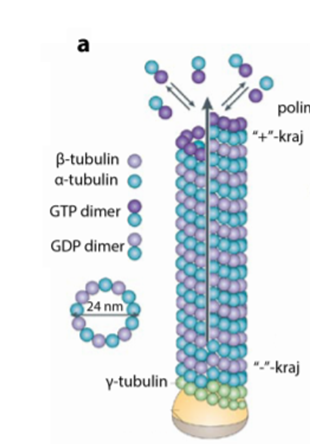 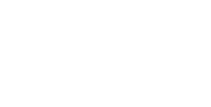 Elastičan štap
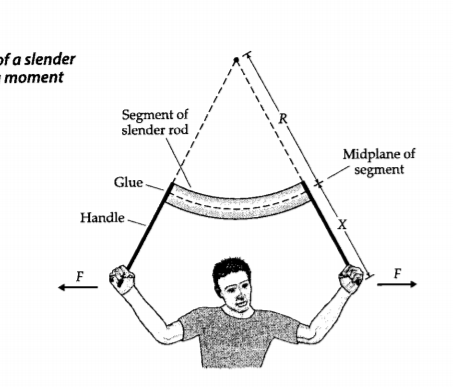 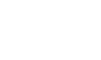 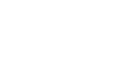 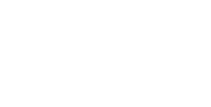 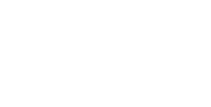 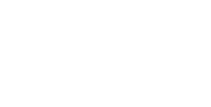 Howard J.,
Mechanics of Motor Proteins & the Cytoskeleton
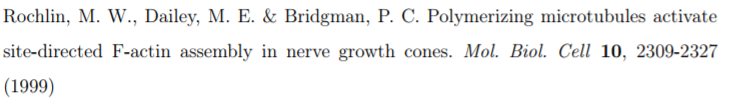 4
Izgled stanice u metafazi
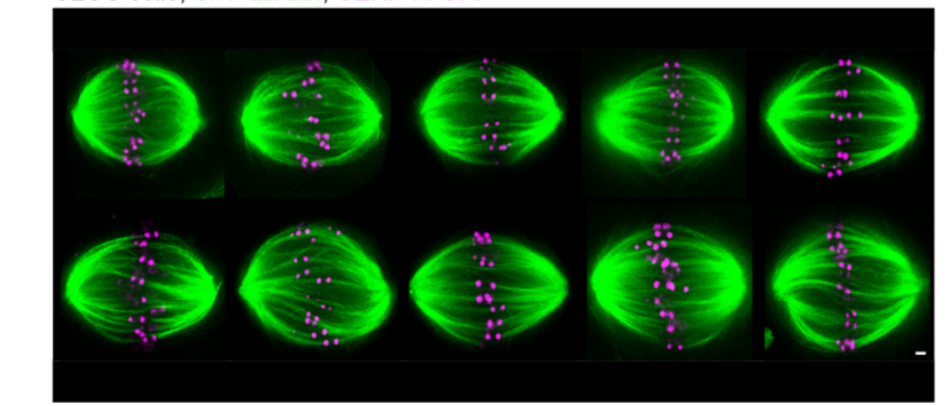 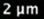 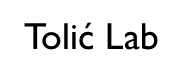 5
Premosni mikrotubuli
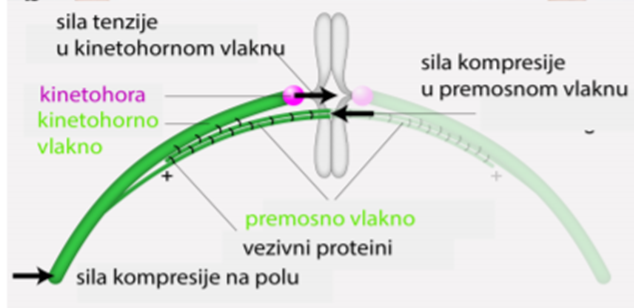 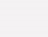 Dio mikrotubula se spaja i formira premosno vlakno



Tretiramo kao jedan jedinstveni objekt
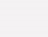 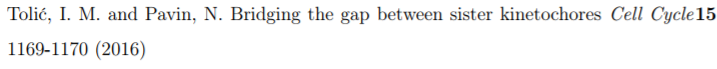 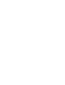 6
Diskretni model ravoteže
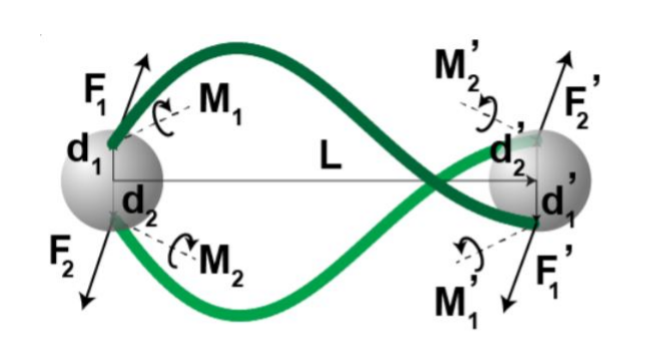 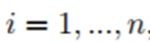 Novak et al. : statička ravnoteža u metafazi

Izjednačene sile i momenti na centrosomu i na mikrotubulu
7
Jednadžbe ravnoteže
Novak et al.
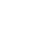 Lijevi centrosom
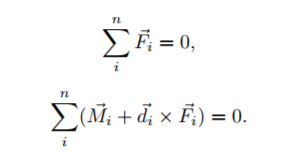 8
Jednadžbe ravnoteže
Novak et al.
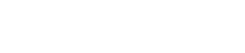 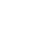 Desni centrosom
Lijevi centrosom
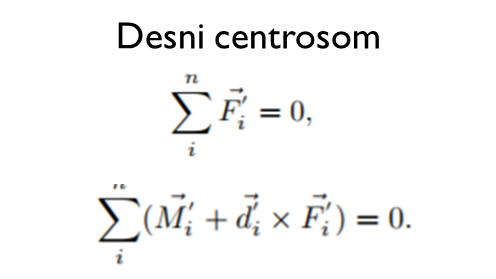 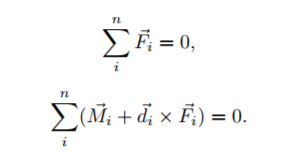 9
Jednadžbe ravnoteže
Novak et al.
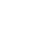 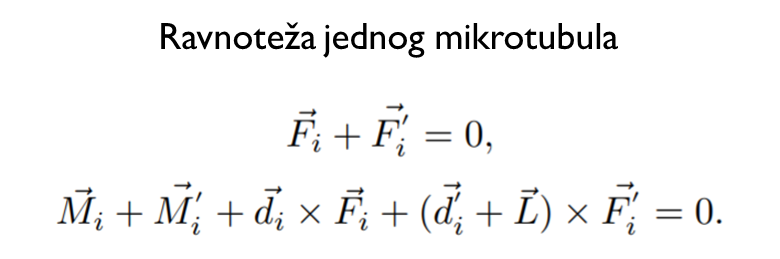 10
Jednadžbe ravnoteže
Novak et al.
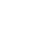 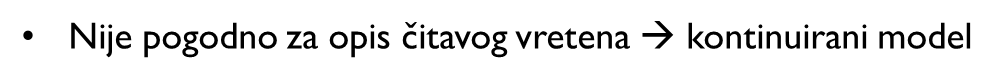 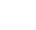 11
Kontinuirani model
Prelazak na kontinurane varijable
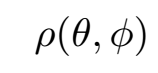 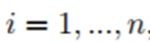 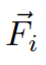 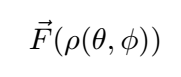 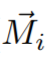 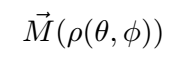 12
Gustoća mikrotubula
Homogeno raspodjeljeni po površeni sfere


Granični kut populiranosti
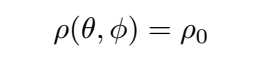 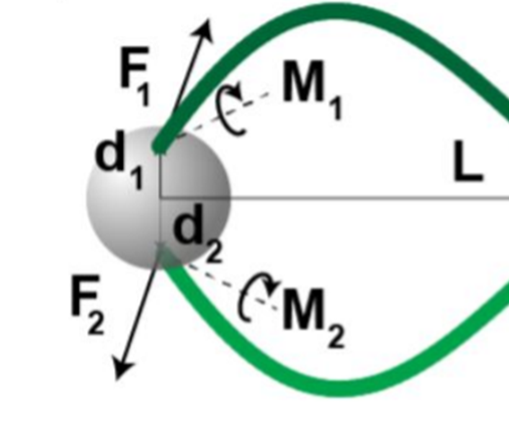 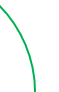 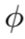 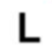 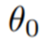 z
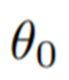 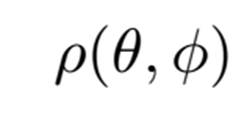 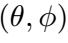 13
Simetrije
Rotaciona simetrija 
    oko osi spojnice
Invarijantnost na zamjenu lijevog i desnog centrosoma
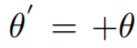 14
Implementiranje simetrija
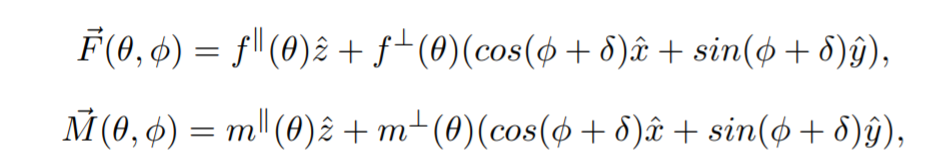 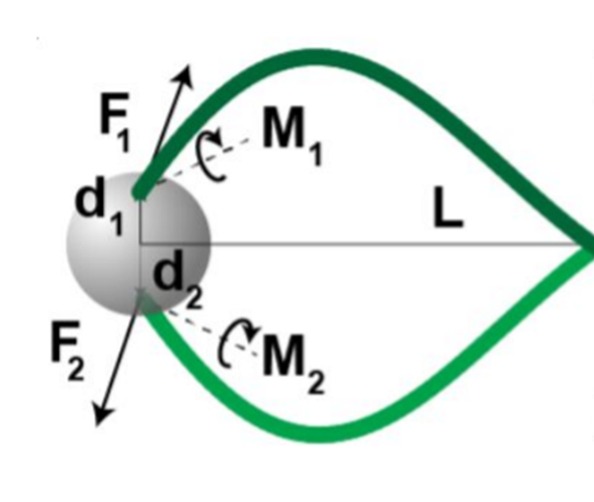 y
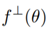 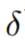 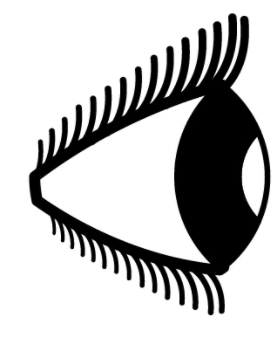 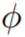 x
z
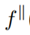 15
Jednadžbe ravnoteže - centrosom
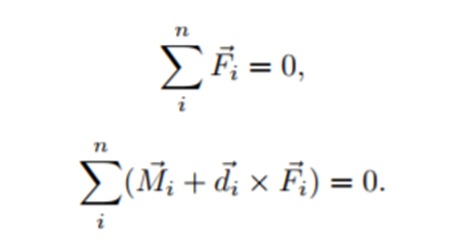 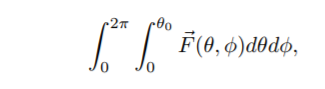 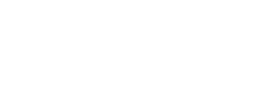 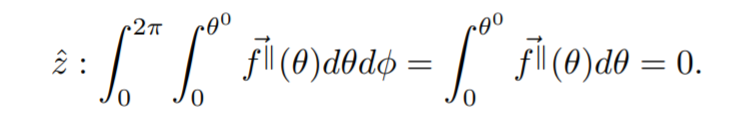 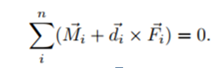 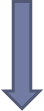 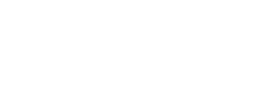 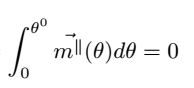 16
Jednadžbe ravnoteže – sile na mikrotubul
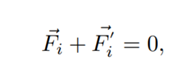 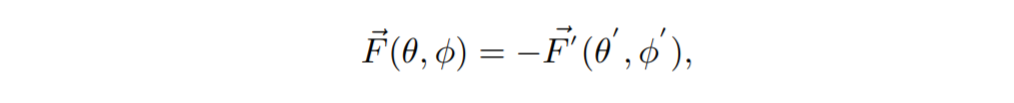 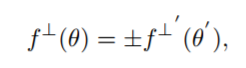 Veza položaja lijevog i desnog kraja MT-a
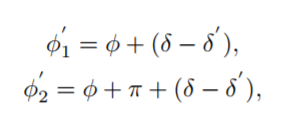 17
Jednadžbe ravnoteže – momenti na mikrotubul
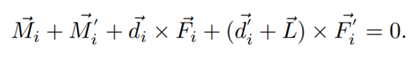 18
Jednadžbe ravnoteže – momenti na mikrotubul
Raspis po komponentama:
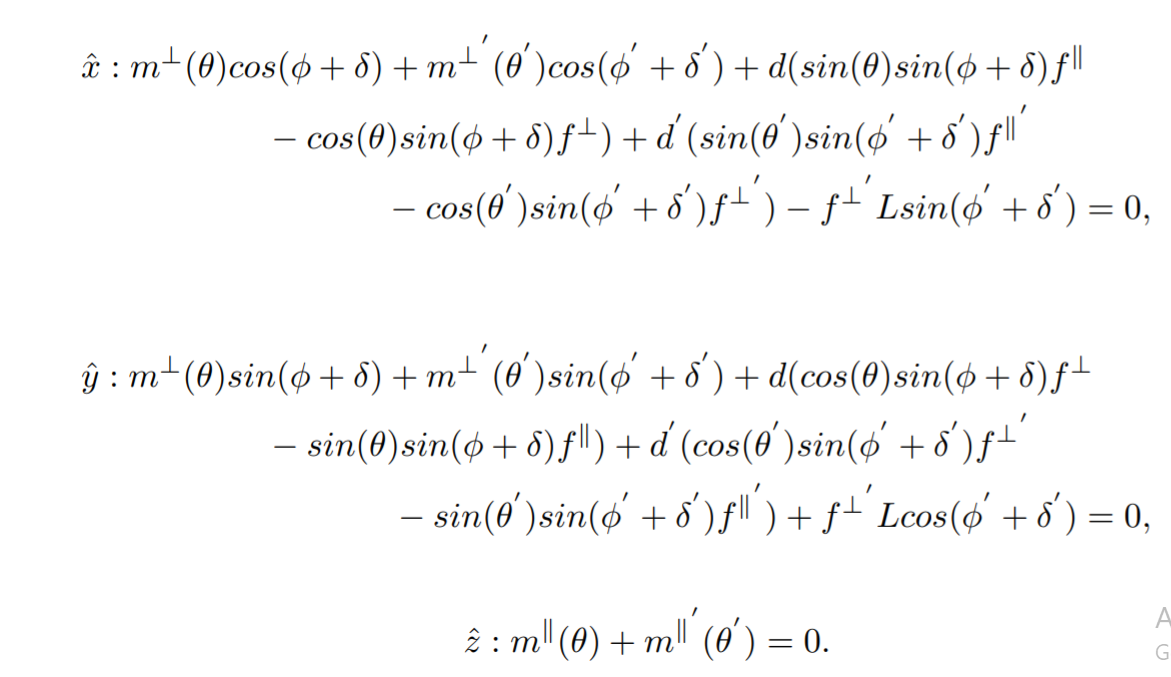 19
Taylorov razvoj
Rješavamo razvojem u 
Taylorov red


Zadržavamo se na prvom redu
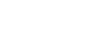 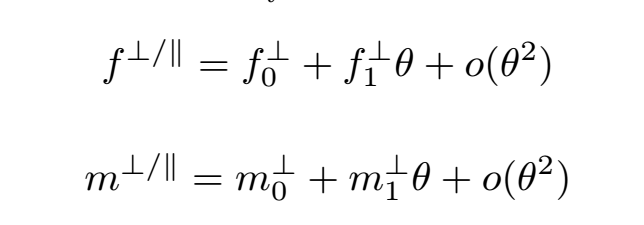 20
Rješavanje modela - sile
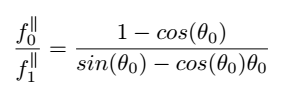 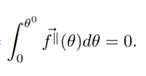 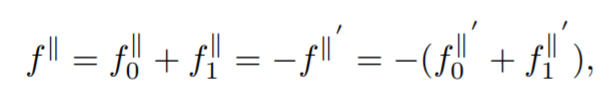 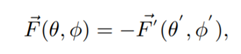 21
Rješavanje modela - momenti
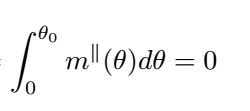 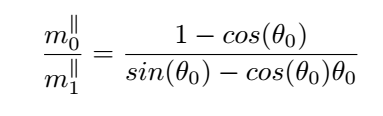 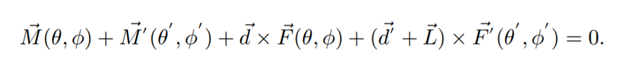 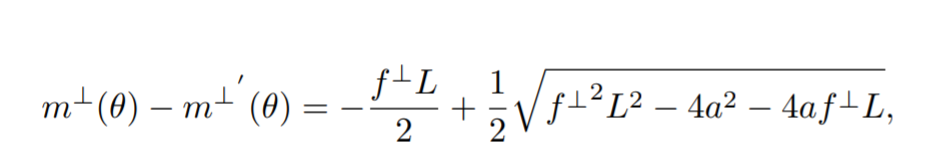 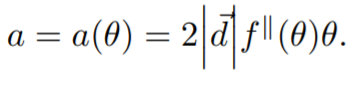 22
Oblik mikrotubula
Statička Kirchofova jednadžba (SKJ)
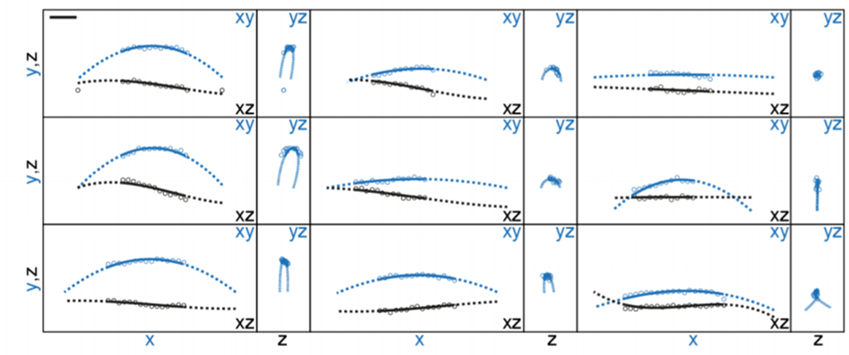 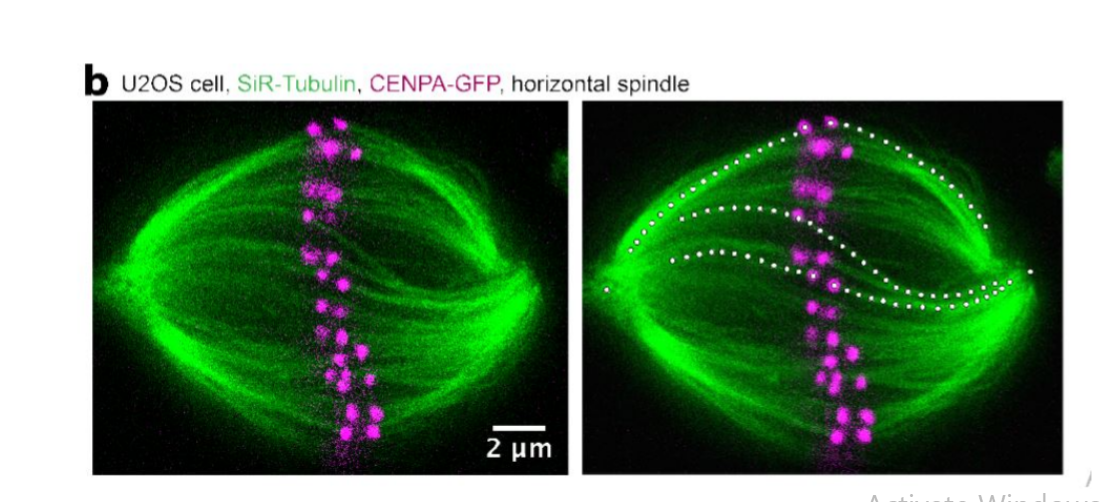 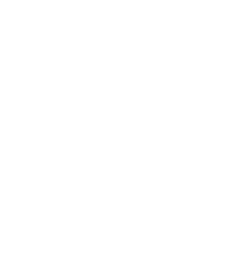 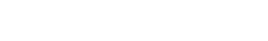 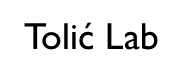 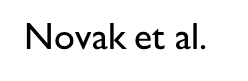 23
Zaključak
Od 16 koeficijenata ostaje njih 6 neovisno


U nastavku rada treba dobiti oblike preko SKJ u usporedbi s mikroskopijom


Steći uvid u statiku cjelokupnog vretena i kako do nje uopće dolazi
24
Zahvale
Zahvaljujem se Pavin-Tolić grupi na mogućnosti izradi seminara kao i svojim mentorima :
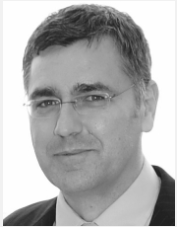 izv. prof. dr. sc. Nenad Pavin
mag. phy. Ivana Ban
25